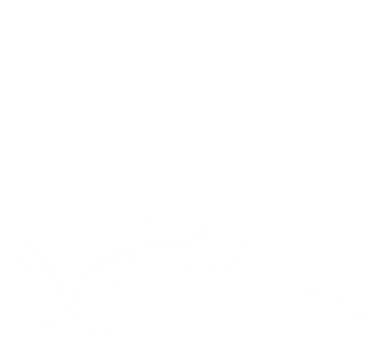 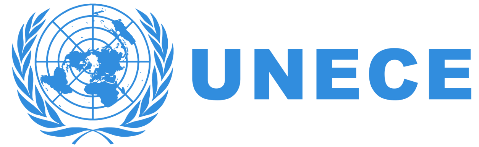 ENVIRONMENT
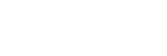 2022  Informal country reporting



17th Steering Committee meeting
30-31 May 2022
Item 2a of the agenda: Progress in implementing the Strategy

Geneva, Palais des Nations
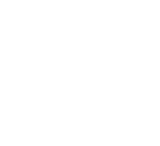 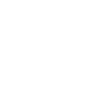 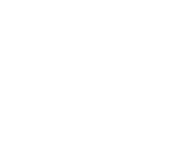 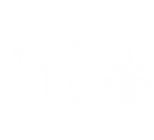 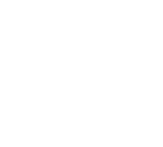 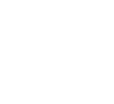 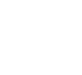 2022 Informal country reporting
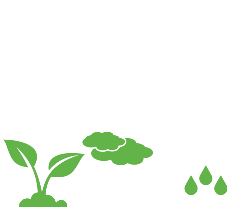 ENVIRONMENT
Informal, annual sharing of activities
Not part of the formal reporting cycle (2007, 2010, 2015, 2018) 
14 reports submitted
Reports online at https://unece.org/info/Environmental-Policy/Education-for-Sustainable-Development/events/365529 (under item 2a)
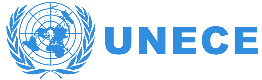 2
[Speaker Notes: Thank focal points who participated
In this presentation I tried to summarize the answers received and, due to the time limit, will present only the main general trends with regard to progress made in implementing the new priority action areas, including one additional issue on COVID-19 impact. 
The details from the country examples will be taken into consideration during the preparation of the progress report which will be elaborated at the end of the current implementation phase.
You are welcome to complement the presentation with your country examples afterwards, and all informal country reports are already available on our website.]
Brief synopsis of the progress made
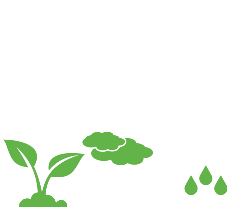 ENVIRONMENT
Purpose of reporting – track progress in Strategy’s implementation since the 16th Steering Committee meeting in May 2021
Purpose of analysis – identify main general trends (details - in the submitted reports)
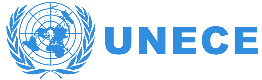 3
2022 Informal country reporting
14 Countries participated
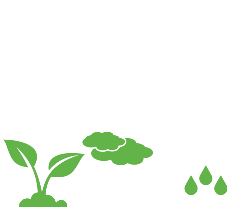 ENVIRONMENT
Armenia
Austria
Belgium (Flanders)
Georgia
Germany
Hungary
Kyrgyz Republic
Monaco
Montenegro
Poland
Romania
Serbia
Slovakia
Ukraine
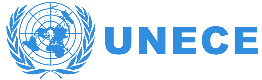 4
Issues for reporting 2022
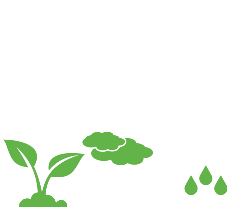 ENVIRONMENT
I. Priority action area (a): 
Encouraging countries to embed ESD into quality standards, frameworks and resources associated with formal quality assessments and institutional reviews

II. Priority action area (b):
Promoting the whole institution approach (WIA or WSA) in every institution of formal, non-formal and informal education
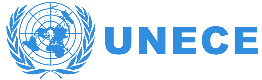 5
[Speaker Notes: This year’s issues for reporting follow the priority action areas of the newly drafted framework to be adopted in 2022 in Nicosia, including additional section to follow up developments related to pandemic effects. 

The questionnaire is similar to the last year, with few revisions in the sub-questions.]
Issues for reporting 2022
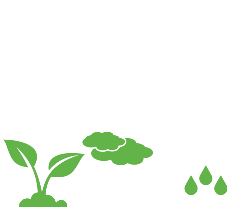 ENVIRONMENT
III. Priority action area (c):
Supporting ESD within ICT and digital education

IV. Priority action area (d): 
Enhancing entrepreneurship and employment within ESD 

V. COVID-19 and ESD
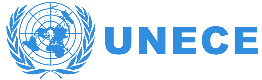 6
Priority action area (a)
Quality Education & ESD
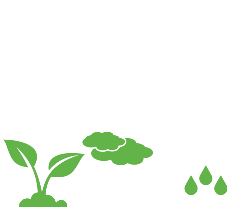 ENVIRONMENT
Are there currently any national or subnational quality assessment/enhancement systems that address ESD in your country? 

Do quality frameworks exist in your country, for integrating ESD/SDGs in teachers’ professional development?
A large majority of countries confirm these two questions
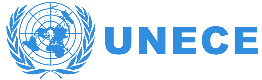 Priority action area (a)
Quality Education & ESD
Q1
Q2
14
14
13
13
86%
12
12
79%
11
11
10
10
9
9
8
8
Number of countries
7
7
6
6
5
5
21%
4
4
3
3
14%
2
2
1
1
0%
0%
0
0
no
data
no
data
NO
NO
YES
YES
Note that all percentages were rounded
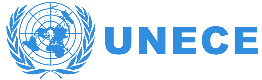 II. Priority action area (b)
WIA & ESD
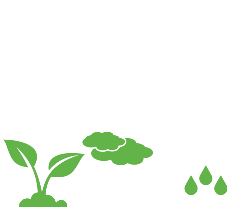 ENVIRONMENT
Has there been any significant advancement made in your country in the field of governance, curriculum, leadership, teachers’ professional development, teaching methods, collaborations, facilities and infrastructure for promoting application of WSA/WIA to ESD in formal education?

Does your country face challenges and has particular needs in its implementation of WSA/WIA in formal and non-formal education?
A large majority of countries confirm these two questions
Have there been any monitoring processes (for instance, self-assessments) in your country that support formal and non-formal institutions and organizations when assessing their progress regarding application of WSA/WIA to ESD?
3.
This has NOT been the case in over half of the countries
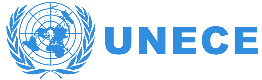 II. Priority action area (b)
WIA & ESD
Q1
Q2
Q3
14
14
13
13
79%
79%
12
12
11
11
10
10
57%
9
9
8
8
43%
Number of countries
7
7
6
6
5
5
21%
4
4
14%
3
3
7%
2
2
0%
0%
1
1
no
data
no
data
0
no
data
0
NO
NO
YES
YES
NO
YES
Note that all percentages were rounded
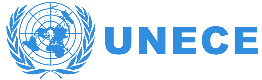 III. Priority action area (c)
Digital education & ESD
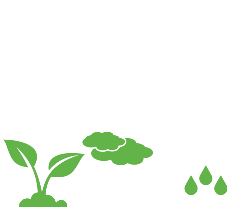 ENVIRONMENT
Did COVID-19 significantly change ICT and digital education used for teaching and learning on ESD in your country?
Yes, this was the case in a large majority of countries
2.
Are there any programs in your country that support educational actors (teachers, mentors, inspectors etc) to integrate ICT and digital education in ESD?
This is true for two-thirds of the countries
Is there any assistance on the national level for embedding ICT and digital education on ESD/SDGs?
3.
This was the case in a large majority of countries
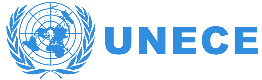 III. Priority action area (c)
Digital education & ESD
Q1
Q2
Q3
14
14
13
13
79%
79%
12
12
11
11
64%
10
10
9
9
8
8
Number of countries
7
7
36%
6
6
5
5
21%
21%
4
4
3
3
2
2
0%
0%
0%
1
1
no
data
no
data
0
no
data
0
NO
NO
YES
YES
NO
YES
Note that all percentages were rounded
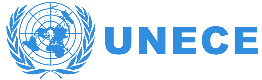 IV. Priority action area (d)
Entrepreneurship, employment, innovation & ESD
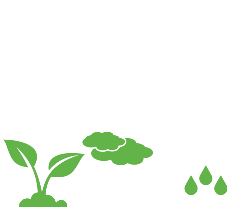 Are there changes in curricula focused on developing (new) skills, aimed at increasing levels of entrepreneurship and the greening of economies (e.g. in TVET and higher education programs?)?
ENVIRONMENT
Yes, this was the case in a good majority of countries
2.
Are there any mechanisms on the national level that strengthen students/youth entrepreneurship competences related to ESD?
This is true for two-thirds of the countries
Are there any incentives for ESD on the national level which prepare students/youth for sustainable entrepreneurship and green jobs?
3.
Again, this was the case in a good majority of countries
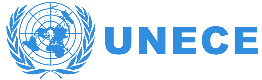 IV. Priority action area (d)
Entrepreneurship, employment, innovation & ESD
Q1
Q2
Q3
14
14
13
13
12
12
71%
71%
11
11
64%
10
10
9
9
8
8
Number of countries
7
7
36%
6
6
5
5
21%
21%
4
4
3
3
7%
7%
2
2
0%
1
1
no
data
0
no
data
no
data
0
NO
NO
NO
YES
YES
YES
Note that all percentages were rounded
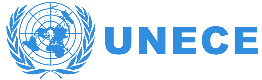 V. COVID-19 and ESD
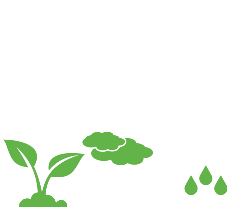 ENVIRONMENT
Has COVID-19 impacted the implementation of the UNECE Strategy for ESD in your country?
This was the case in a small majority of the countries
2.
Are there any lessons learnt in your country from COVID-19, which, in your opinion, would strengthen the role of ESD in the national context as a vehicle for empowering youth and citizens to be more resilient in future emergencies?
This is true for a large majority of countries
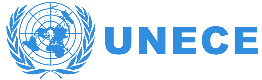 V. COVID-19 and ESD
Q1
Q2
14
14
13
13
12
12
79%
11
11
10
10
9
57%
9
8
8
Number of countries
7
7
6
6
5
5
29%
4
4
3
3
14%
14%
2
2
7%
1
1
0
0
no
data
no
data
NO
NO
YES
YES
Note that all percentages were rounded
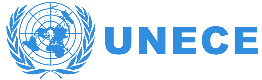 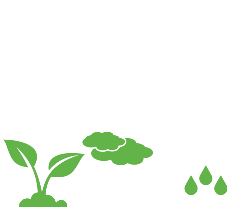 CONCLUDING REMARKS / MAIN TRENDS
ENVIRONMENT
Progress has been made in implementing ESD in educational systems (across the 4 priority areas)
There are still areas that need attention, for example in monitoring progress, and countries have special needs (esp. in implementing WIA)
COVID did not seem to have massively affected the ESD programmes in the countries and also had some positive effects and new opportunities incl innovations in teaching and learning processes
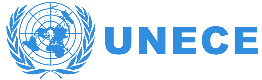 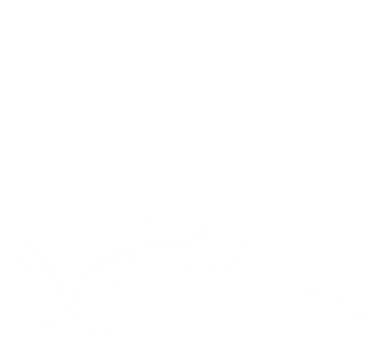 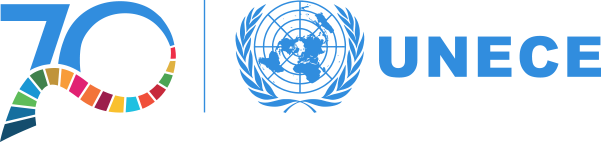 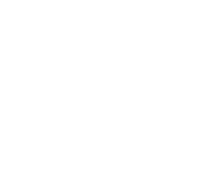 ENVIRONMENT
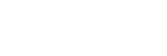 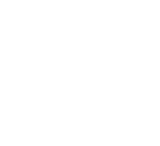 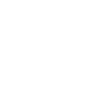 Thank you!
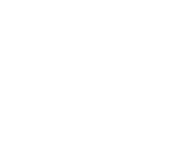 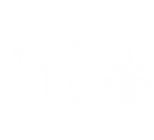 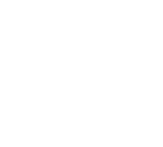 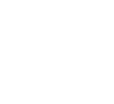 Nona Iliukhina
UNECE Strategy for ESD secretariat
Date 30 May 2022, Geneva
Email: esd@un.org, nona.iliukhina@un.org
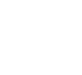